ДОСТУПНАЯ СРЕДА 
ДЛЯ ЛИЦ С ИНВАЛИДНОСТЬЮ 
В УЧРЕЖДЕНИЯХ ОБРАЗОВАНИЯ
1
Инвалид  
человек с устойчивыми физическими, психическими, интеллектуальными или сенсорными нарушениями, которые при взаимодействии с различными барьерами могут мешать его полному и эффективному участию в жизни общества наравне с другими людьми
Доступная среда 
состояние и качество среды обитания, в том числе транспортных средств, информационной и коммуникационной среды, позволяющие инвалидам осуществлять свои права и участвовать в жизни общества наравне с другими людьми
2
Закон Республики Беларусь от 30 июня 2022 г. № 183-З «О правах инвалидов и их социальной интеграции»
Постановление Совета Министров Республики Беларусь от 21 ноября 2022 года № 796
Правила обеспечения доступности для инвалидов объектов социальной, транспортной и производственной инфраструктуры, транспортных средств и оказываемых услуг, оценки уровня их доступности
3
Объекты социальной инфраструктуры - капитальные строения (здания, сооружения) и изолированные помещения, в которых расположены государственные органы и иные организации, оказывающие услуги населению, в том числе сервисные центры операторов и поставщиков услуг электросвязи, учреждения социального обслуживания, образования, организации здравоохранения, культуры, физической культуры и спорта, другие, а также территория, на которой они расположены.
4
ДОСТУПНАЯ СРЕДА
- выделенные места для стоянки транспортных средств, управляемых инвалидами, а также перевозящих таких инвалидов, детей-инвалидов;
- тактильная предупреждающая и направляющая тротуарная плитка;
- пандусы и непрерывные поручни;
- расширенные входные дверные группы;
- контрастная маркировка полотен прозрачных дверей и дверных ручек;
- речевые информаторы;
- универсальные таблички с рельефно-точечным шрифтом Брайля при входе на объект и внутри объекта;
- электрическая подъемная платформа;
- тактильные схемы;
- кнопка вызова;
- обустроенные санитарно-гигиенические помещения;
- тактильные напольные индикаторы;
- иные элементы, обустроенные в соответствии с Правилами и ТНПА.
5
Доступность объектов оценивается по таким уровням, как полностью доступный и частично доступный
Уровень частичной доступности:
низкий уровень – наличие на объекте до трех включительно элементов доступной среды, указанных в Правилах; 
средний уровень – наличие на объекте от четырех до шести включительно элементов доступной среды, указанных в Правилах;
высокий уровень – наличие на объекте более шести элементов доступной среды, указанных в Правилах (п.29)
6
Ситуационная помощь
сопровождение инвалидов, не имеющих возможности самостоятельного передвижения и ориентирования, и оказание им помощи при нахождении на объектах, использовании транспортных средств в целях преодоления барьеров, мешающих доступу к объектам и получению услуг, оказываемым населению, наравне с другими лицами
7
Организация процесса оказания ситуационной помощи:
- определение и закрепление в локальных правовых актах обязанностей работников по оказанию ситуационной помощи;
- обучение работников технике и способам оказания ситуационной помощи, проведение коллективного и (или) индивидуального инструктажа по вопросам организации взаимодействия, культуры общения и оказания помощи инвалидам; 
- размещение информация о необходимости предварительного сообщения о посещении объекта инвалидом на официальном сайте учреждения (организации).
8
Алгоритм оказания ситуационной помощи – помощь оказывается с согласия инвалида, после уточнения характера и объема необходимой помощи, порядка её оказания непосредственно с инвалидом и в соответствии с правилами при общении с лицами с учетом структуры инвалидности.
9
Категории лиц с инвалидностью:
Лица с двигательными нарушениями
Лица с нарушением зрения
Лица с нарушением слуха 
Лица с нарушением речи
Лица с когнитивными (интеллектуальными, умственными) нарушениями
10
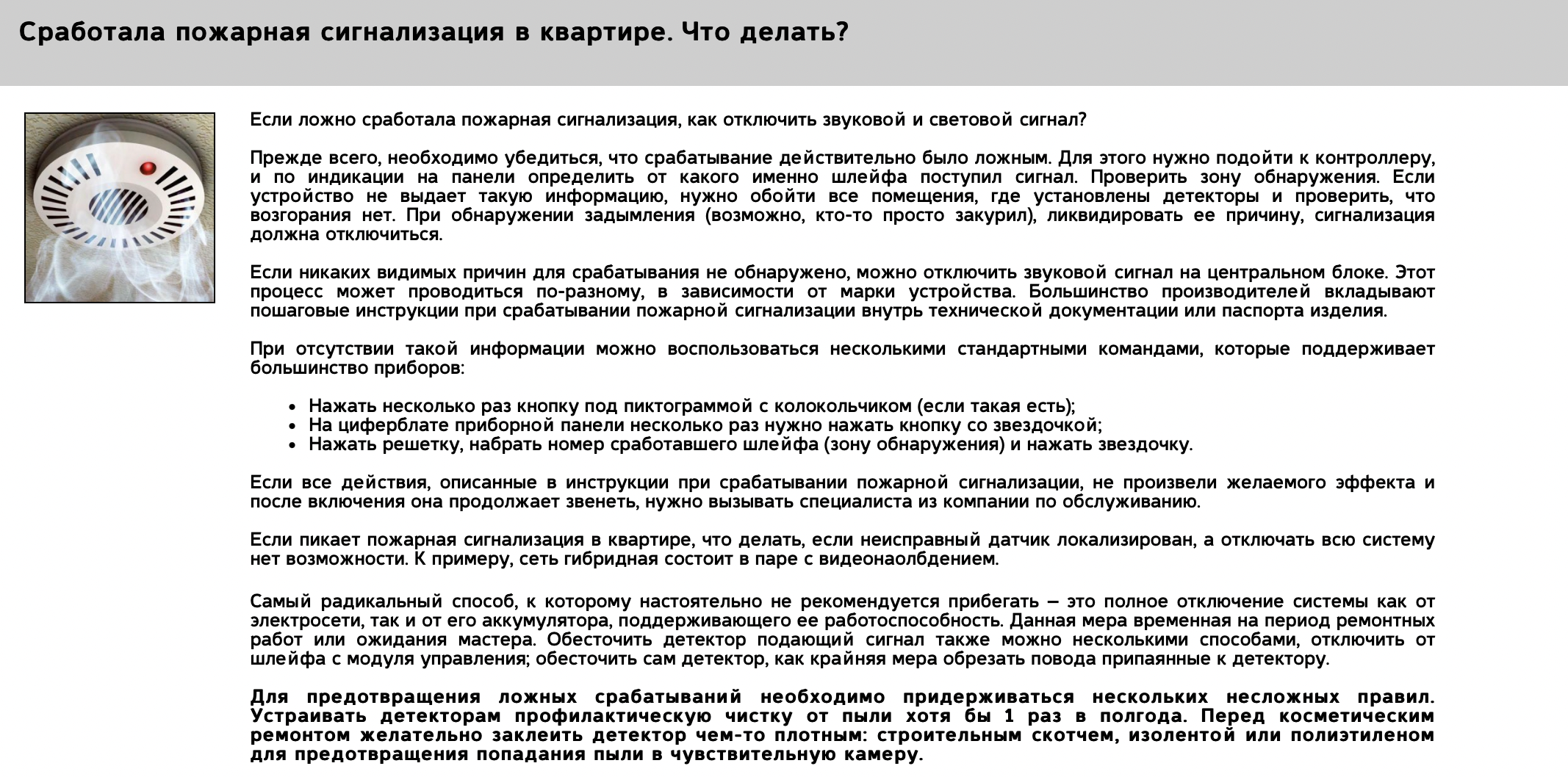 11
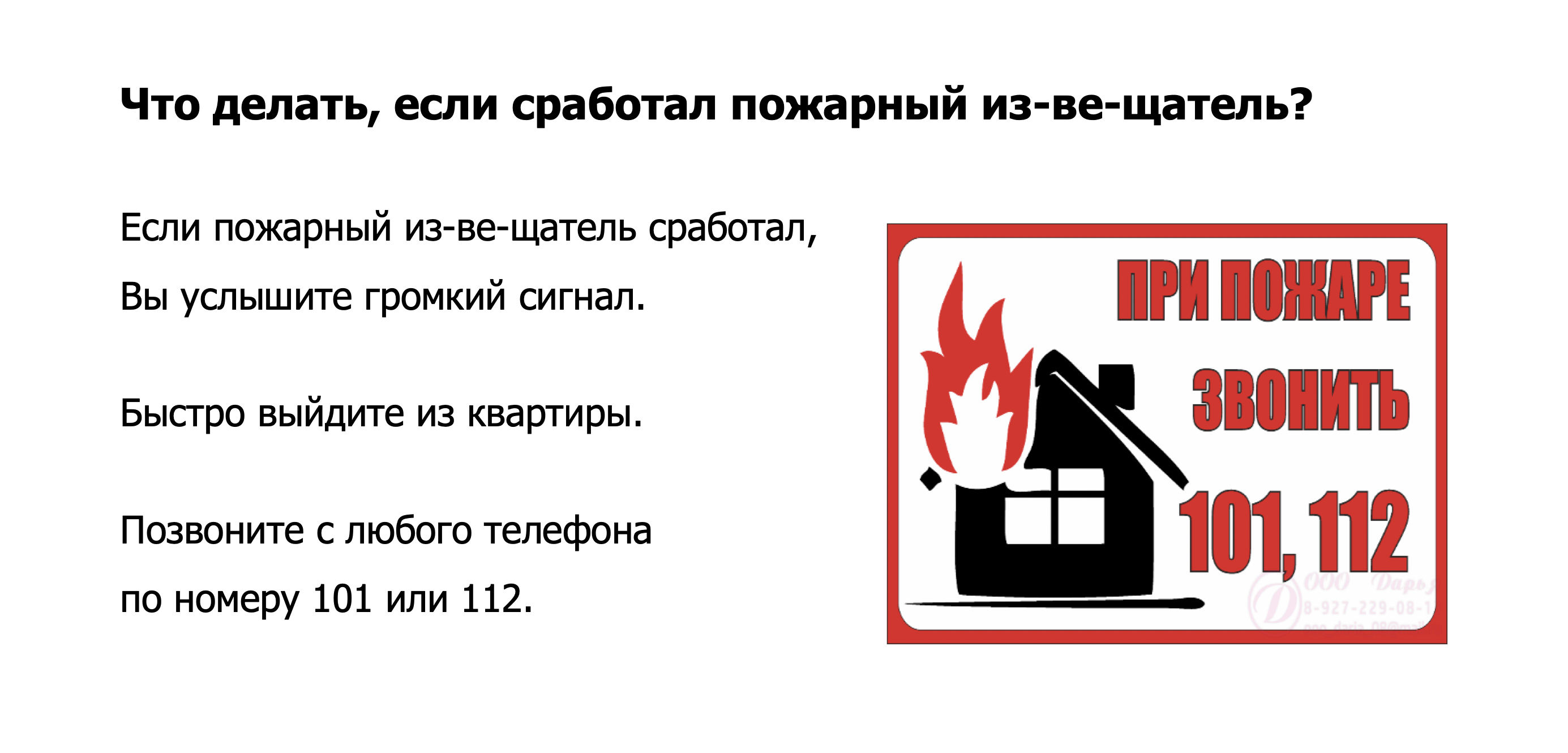 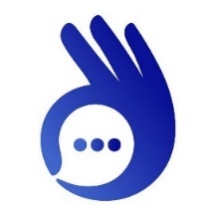 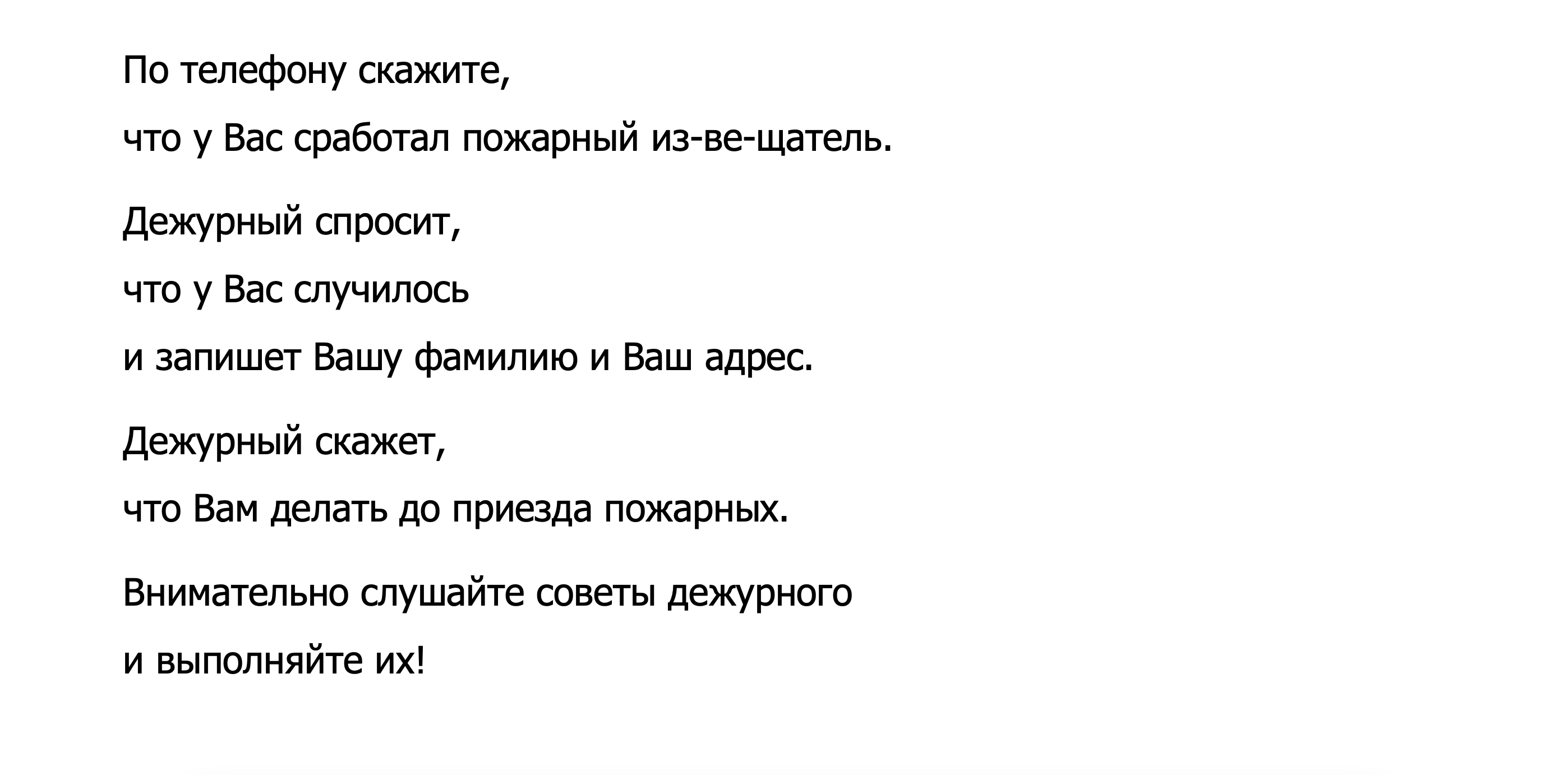 12